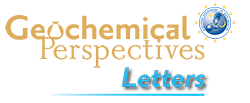 Arató and Audétat
FeTiMM – A new oxybarometer for mafic to felsic magmas
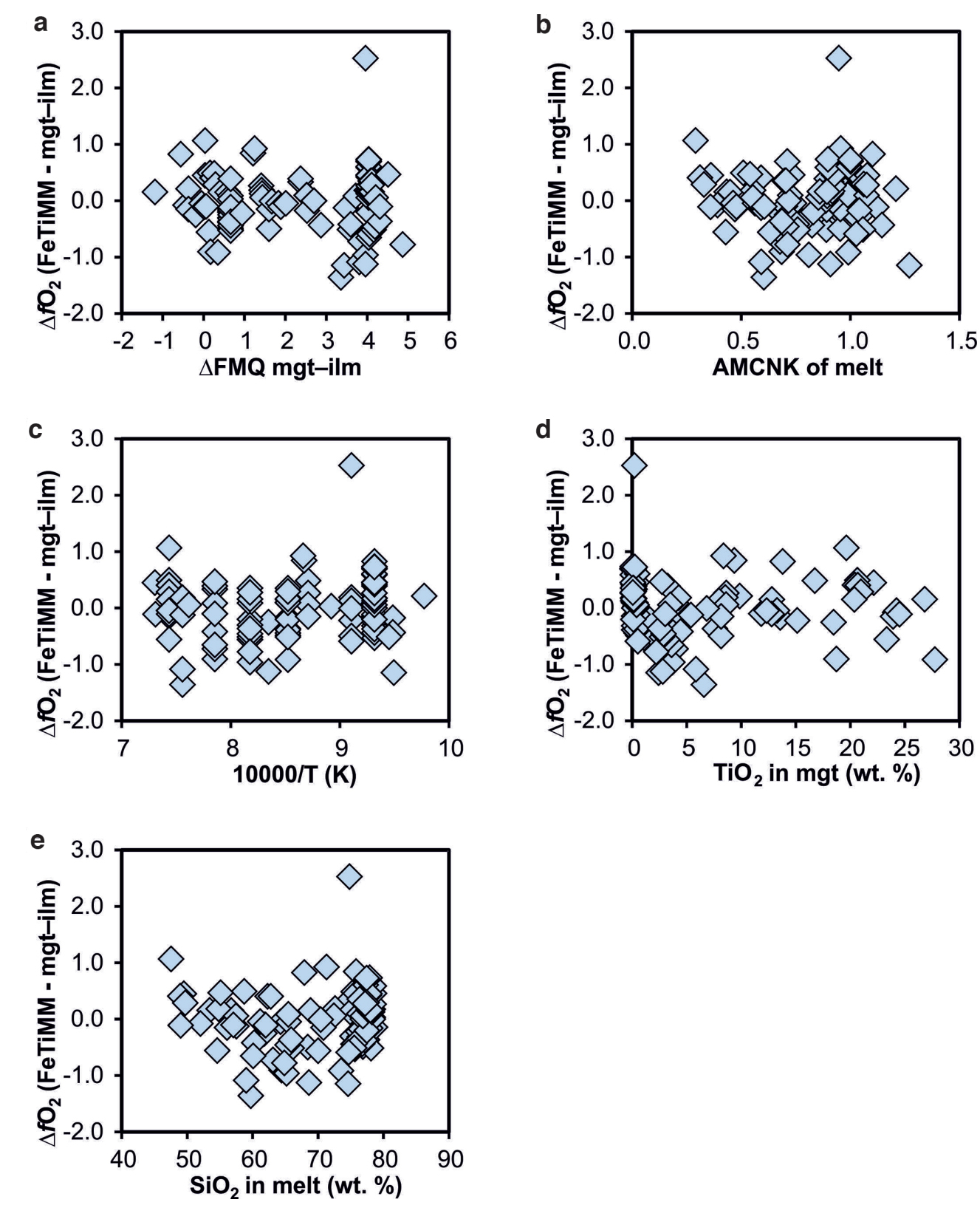 Figure S-4 Difference between the fO2 values calculated via magnetite–ilmenite and ones calculated via FeTiMM [∆fO2 (FeTiMM  - mgt–ilm)], as a function of (a) fO2, (b) AMCNK, (c) temperature, (d) magnetite composition, and (e) melt SiO2 content, for the 109 data points that were used to calibrate FeTiMM.
Arató and Audétat (2017) Geochem. Persp. Let. 5, 19-23 | doi: 10.7185/geochemlet.1740
© 2017 European Association of Geochemistry
[Speaker Notes: Figure S-4 Difference between the fO2 values calculated via magnetite–ilmenite and ones calculated via FeTiMM [∆fO2 (FeTiMM  - mgt–ilm)], as a function of (a) fO2, (b) AMCNK, (c) temperature, (d) magnetite composition, and (e) melt SiO2 content, for the 109 data points that were used to calibrate FeTiMM.]